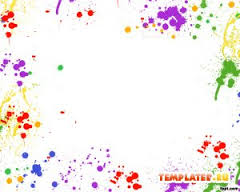 Проект «Времена года»
Воспитатель :
Пастушенко Т.И.
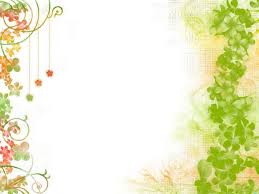 АннотацияДанный проект долгосрочный, посвящен временам года. Он направлен на расширение знаний детей о сезонных изменениях в природе, а также воспитанию бережного отношения к природе края.     По доминирующей в проекте деятельности: Творческий По предметно-содержательной области: Интегративный По числу участников проекта: Групповой По времени проведения: Долгосрочный По характеру контактов: Воспитатель, ребенок, родители, .По характеру участия ребенка в проекте: участник от зарождения идеи до получения результата.По тематике: Информационный, экологический
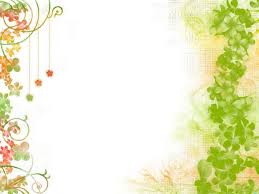 Актуальность проблемы:Проблема взаимосвязи человека с природой ,  она имела место всегда. Любовь к природе можно воспитать лишь на основе знаний, как мы уже отмечали, о растениях и животных, условиях их жизни, основных потребностях, а также навыков и умений по уходу за растениями и животными. Формированию бережного отношения к природе способствует и ее эстетическое восприятие. Кроме того, у детей всех возрастных групп необходимо воспитывать познавательное отношение к природе, желание узнать о ней как можно больше.
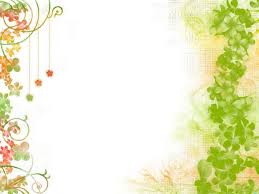 Цель проекта: Закрепить представления  детей о сезонных изменениях в природе, воспитать у детей положительное, бережное отношение к природе родного края, умение видеть прекрасное в разное время года. Совершенствовать художественные умения в творчестве детей совместно с родителями.
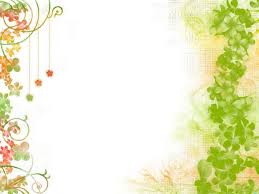 Задачи проекта:Дети Изучить сезонные изменения в природеВоспитатели познакомить детей с сезонными изменениями в природе, с цветовой гаммой, присущей тому или иному времени года;научить детей отражать в рисунках признаки природы в разные времена года, используя различные способы и средства изображения;формировать у детей познавательный интерес к окружающему миру, природе родного края;формировать эстетический вкус и приобщение к миру прекрасного.воспитывать любовь к родному краюактивизации и обогащению педагогических знаний и умений родителей.повышению психолого-педагогической культуры родителейМузыкальный руководительпознакомить детей с музыкальными произведениями времен годаформировать интерес к музыке,развивать эстетические чувства, эмоции, эстетический вкус, эстетическое восприятие произведений искусства.Родители активизации и обогащению педагогических знаний и умений.повышению психолого-педагогической культуры.
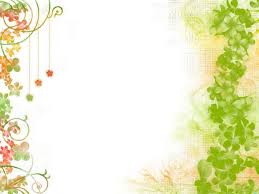 Ожидаемые результаты планирующиеся в ходе реализации проекта:ДетиВыставка детского творчества: Осенние фантазии, Волшебница-зима, Весна-краснаАх! ЛетоРодителиСемейные поделки: Осенние фантазии», «Необычная елочка»; «Весенняя открытка», Стенгазета «Как мы летом отдыхали»Изготовление альбома совместно с родителями (тему придумывают родители для альбома совместно с детьми):  Время года «Осень», «Зима», «Весна», «Лето»Воспитатель Презентация проекта Времена года: Презентации «Осень», «Зима», «Весна», «Лето»Активизации и обогащению педагогических знаний и умений родителей.Повышению психолого-педагогической культуры родителей
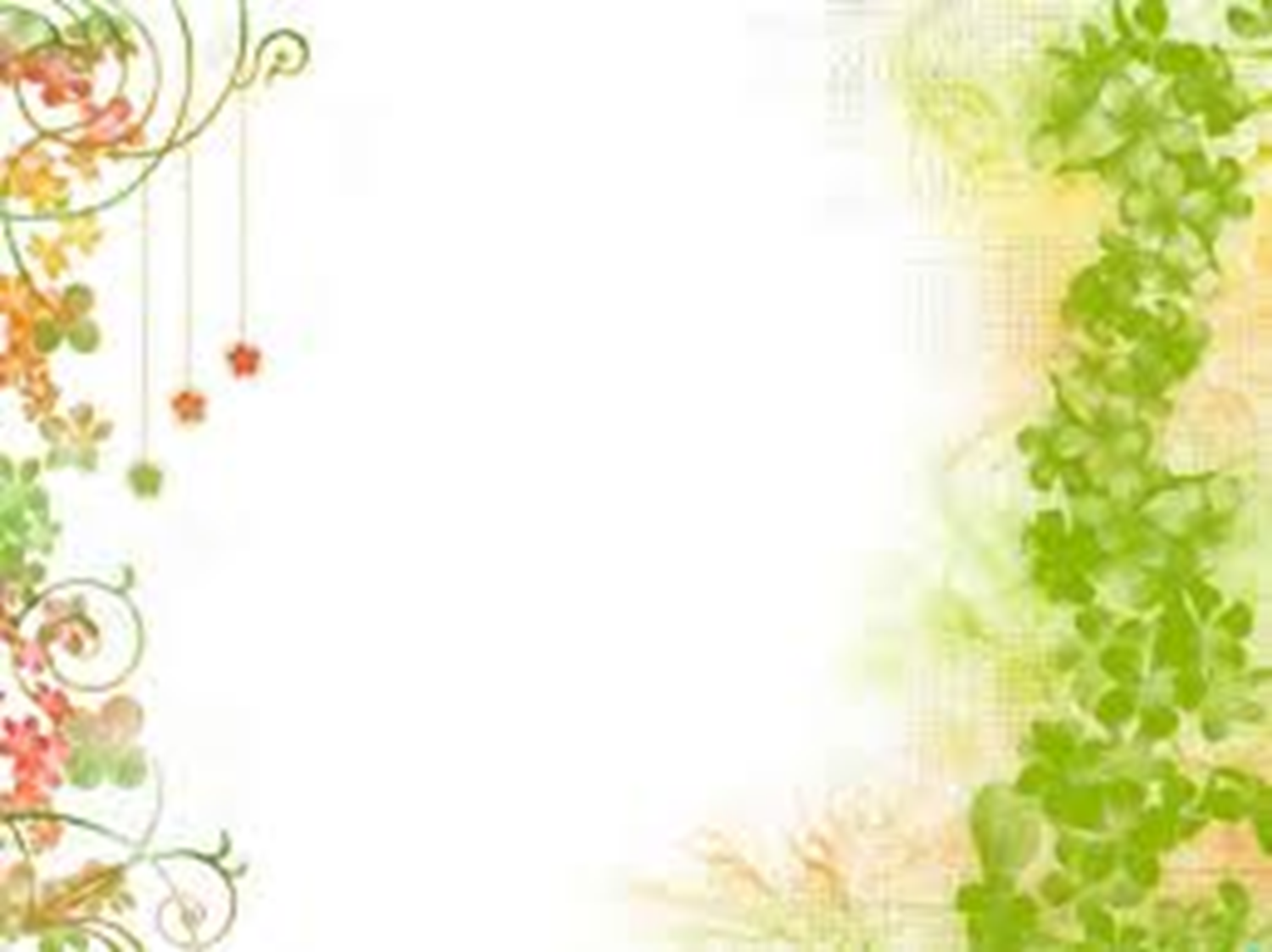 Работы детей по проекту
Время года «Осень»
Поделки к конкурсу: «Осень, осень в гости просим»
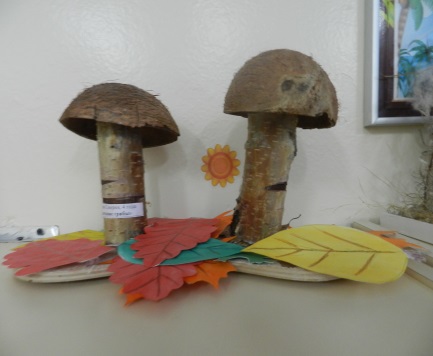 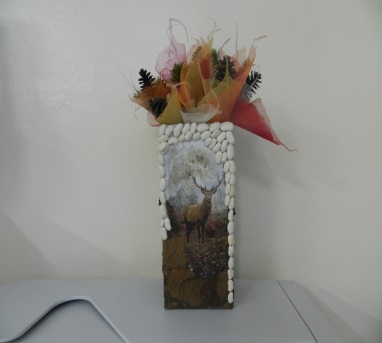 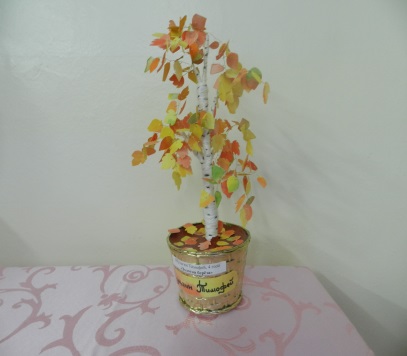 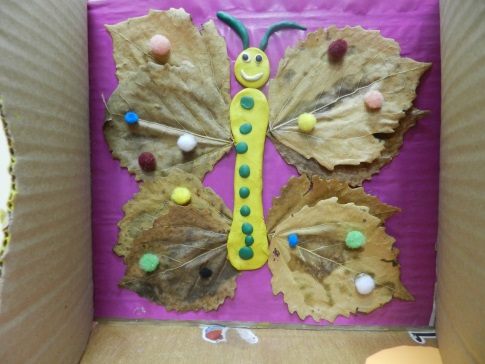 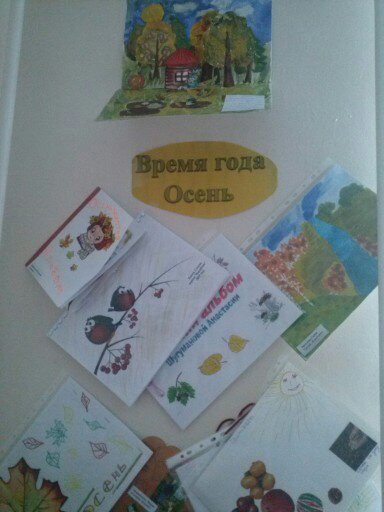 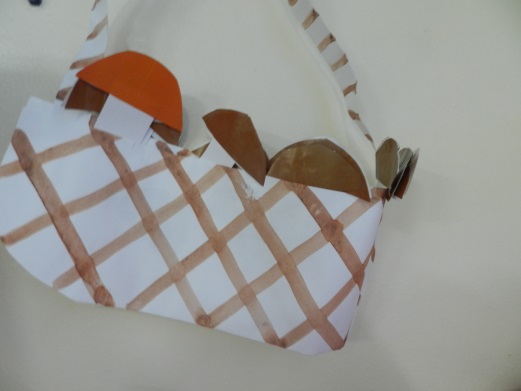 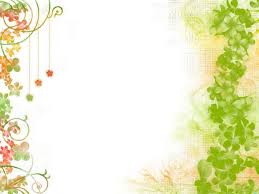 Вывод:  
Данный проект дал детям возможность закрепить представления   о сезонных изменениях в природе, воспитать у детей положительное, бережное отношение к природе родного края, умение видеть прекрасное в разное время года. Совершенствовать художественные умения в творчестве детей совместно с родителями.